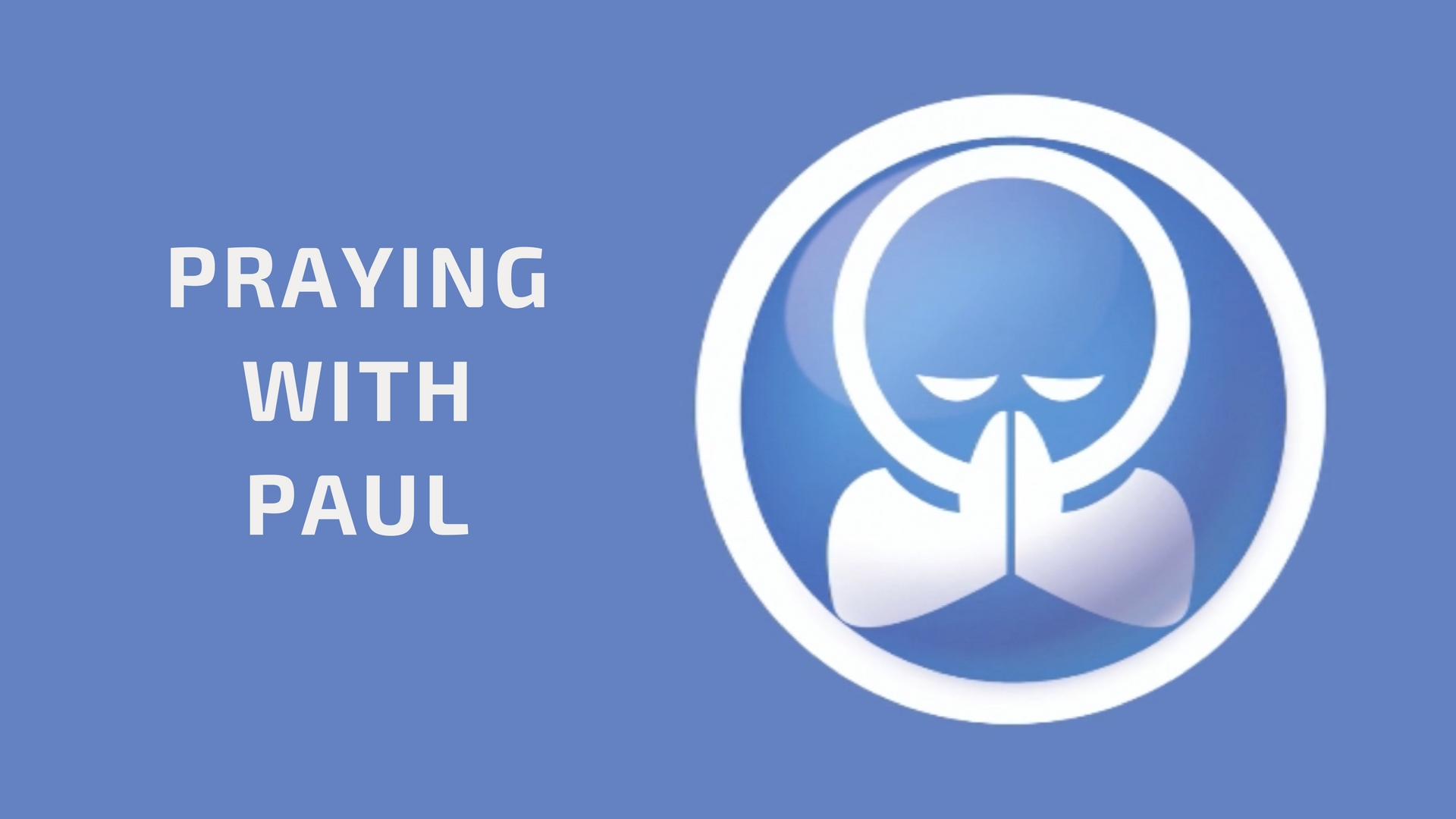 PRAYING WITH PAUL
2 Thessalonians 1v1-12
Colossians 1v3-14
3“We always thank God, the Father of our Lord Jesus Christ, when we pray for you, since we heard of your faith in Christ Jesus and of the love that you have for all the saints, because of the hope laid up for you in heaven. Of this you have heard of before in the word of the truth, the gospel, which has come to you, as indeed in the whole world it is bearing fruit and increasing-as it also does among you, since the day you heard it and understood the grace of God in truth, just as you learned it from Epaphras our beloved fellow servant. He is a faithful minister of Christ on your behalf and has made known to us your love in the Spirit.”
9“And so, from the day we heard, we have not ceased to pray for you, asking that you may be filled with the knowledge of his will in all spiritual wisdom and understanding, so as to walk in a manner worthy of the Lord, fully pleasing to him, bearing fruit in every good work and increasing in the knowledge of God. May you be strengthened with all power, according to his glorious might, for all endurance and patience with joy, giving thanks to the Father, who has qualified you to share in the inheritance of the saints in light. He has delivered us from the domain of darkness and transferred us to the kingdom of his beloved son, in whom we have redemption, the forgiveness of sins”.
Features of Paul’s prayer
1) Beginning and ending in thanksgiving
2) The extent of Paul’s prayer
3) The persistence of Paul’s praying
4) The link between signs of spiritual growth and what Paul prays for
Content and Purpose of Paul’s prayer
Knowing and Doing:

Being attuned to God’s ways: “…that you may be filled with the knowledge of his will in all spiritual wisdom and understanding”.

 Living according to God’s ways: “…so as to walk in a manner worthy of the Lord, fully pleasing to him”
When have I prayed these things?
Justified by grace through faith alone
Sanctification
A cyclical process
Filled with the Knowledge of God’s will
Bearing fruit in every good work and increasing in the knowledge of God
Walk in a manner worthy of the Lord, fully pleasing to him
God’s Power
“He has delivered us for the domain of darkness and transferred us to the kingdom of his beloved son, in whom we have redemption, the forgiveness of sins”.
Features of our prayer life
As we mature in Christ our lives should abound in thanksgiving with increasing measure.
Our prayer life can grow in its extent.
Persistence in prayer-remembering; a prayer list, a picture, letters..
Proactive rather than reactive in our prayers: praying for what God is doing.
Practice
1) Pray for a church you know of, or particular individual/s in that church, thanking God for his fruitfulness in their lives.

2) Ask God to fill them with the knowledge of his will so that they will go on living lives pleasing to him.

3) Ask God to give them his power for this, to endure with patience and joy with hearts full of thanksgiving. 

Thank God for it all!
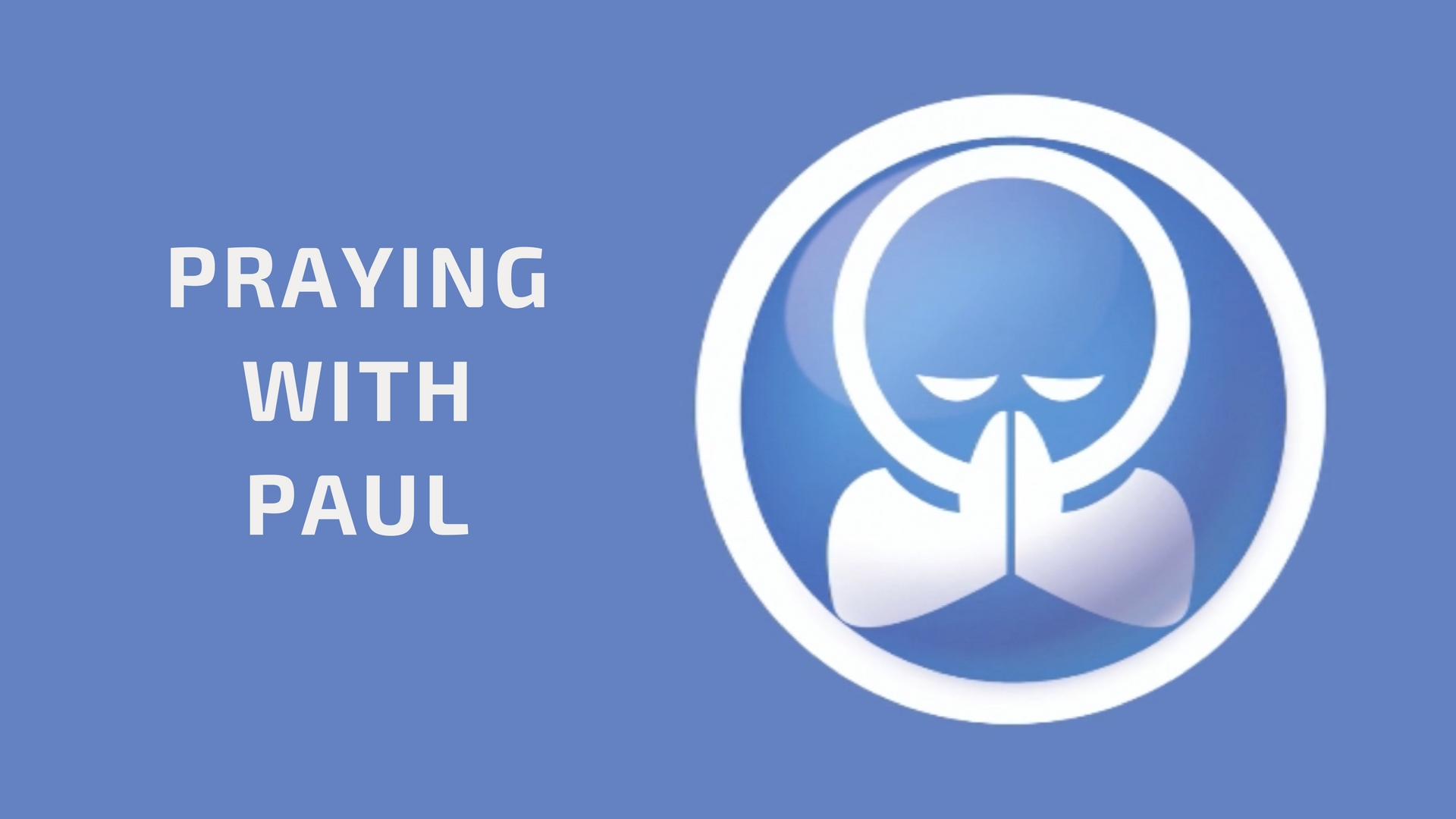